Opgave 32
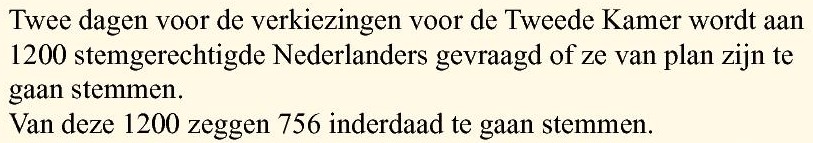 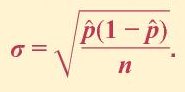 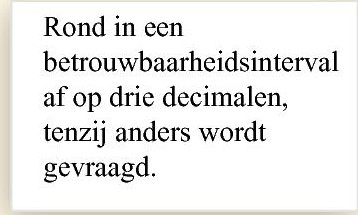 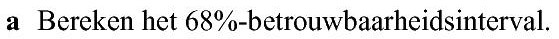 geeft
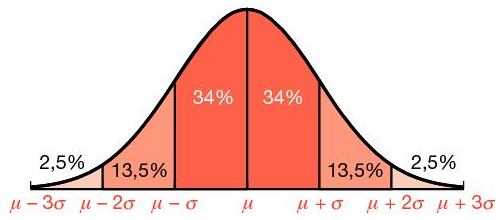 peiling stemgerechtigde
Opgave 32
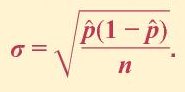 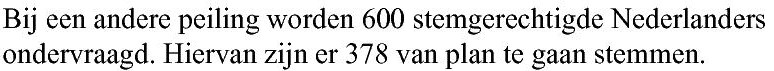 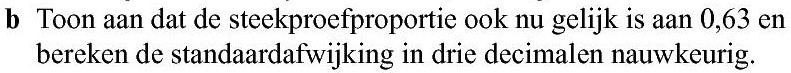 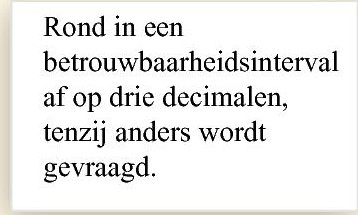 (klopt)
geeft
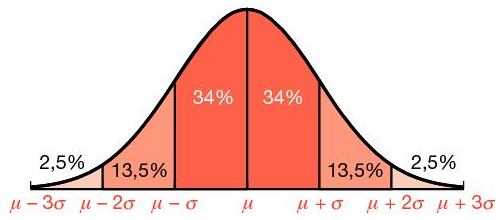 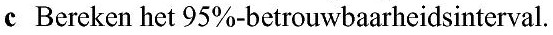 peiling stemgerechtigde
Opgave 32
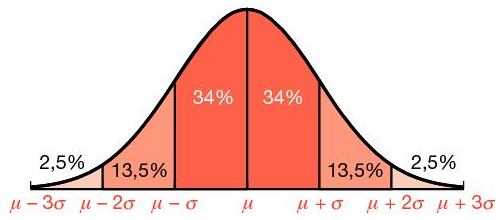 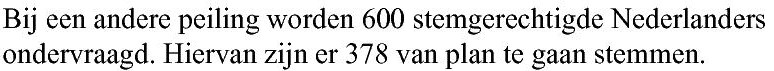 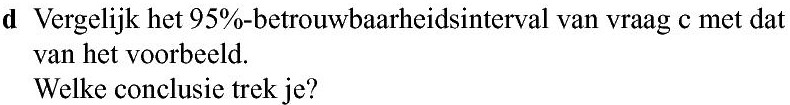 peiling stemgerechtigde
Bij vraag c)
In het voorbeeld
Conclusie: